Роль классного руководителя
 в духовно-нравственном 
воспитании старшеклассников
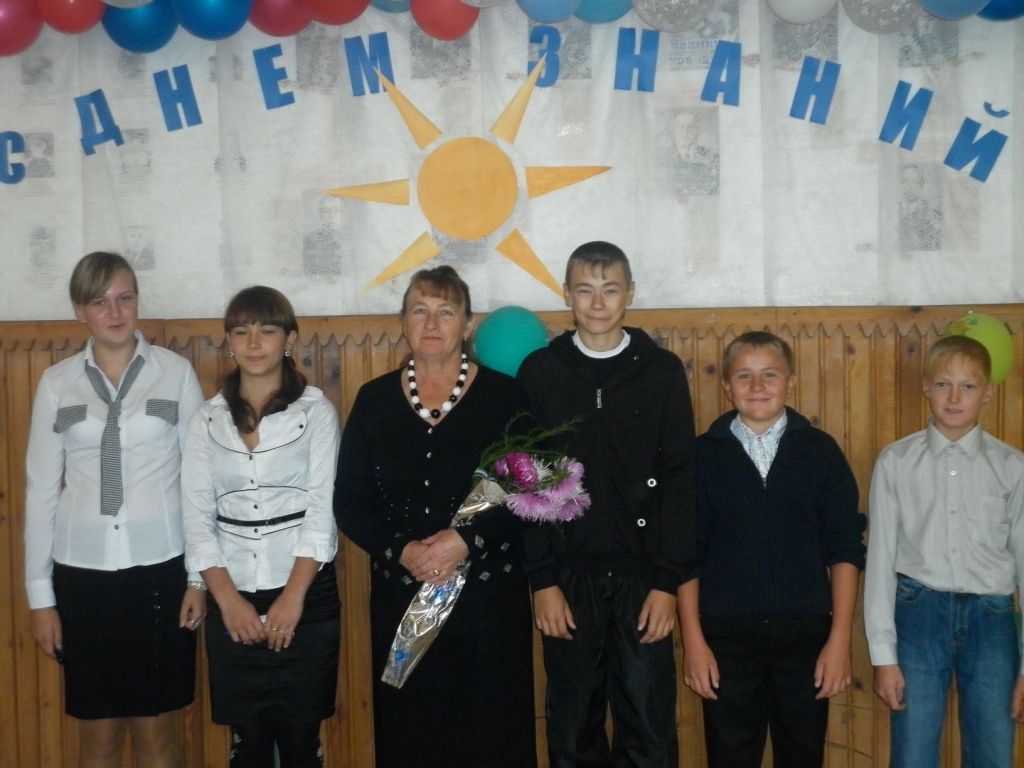 « В воспитании человека важно добиваться, 

чтобы нравственные и моральные истины 

были не просто понятны, но и стали бы целью

 жизни каждого человека, предметом собственных

 стремлений и личного счастья»

 И.Ф. Свадковский
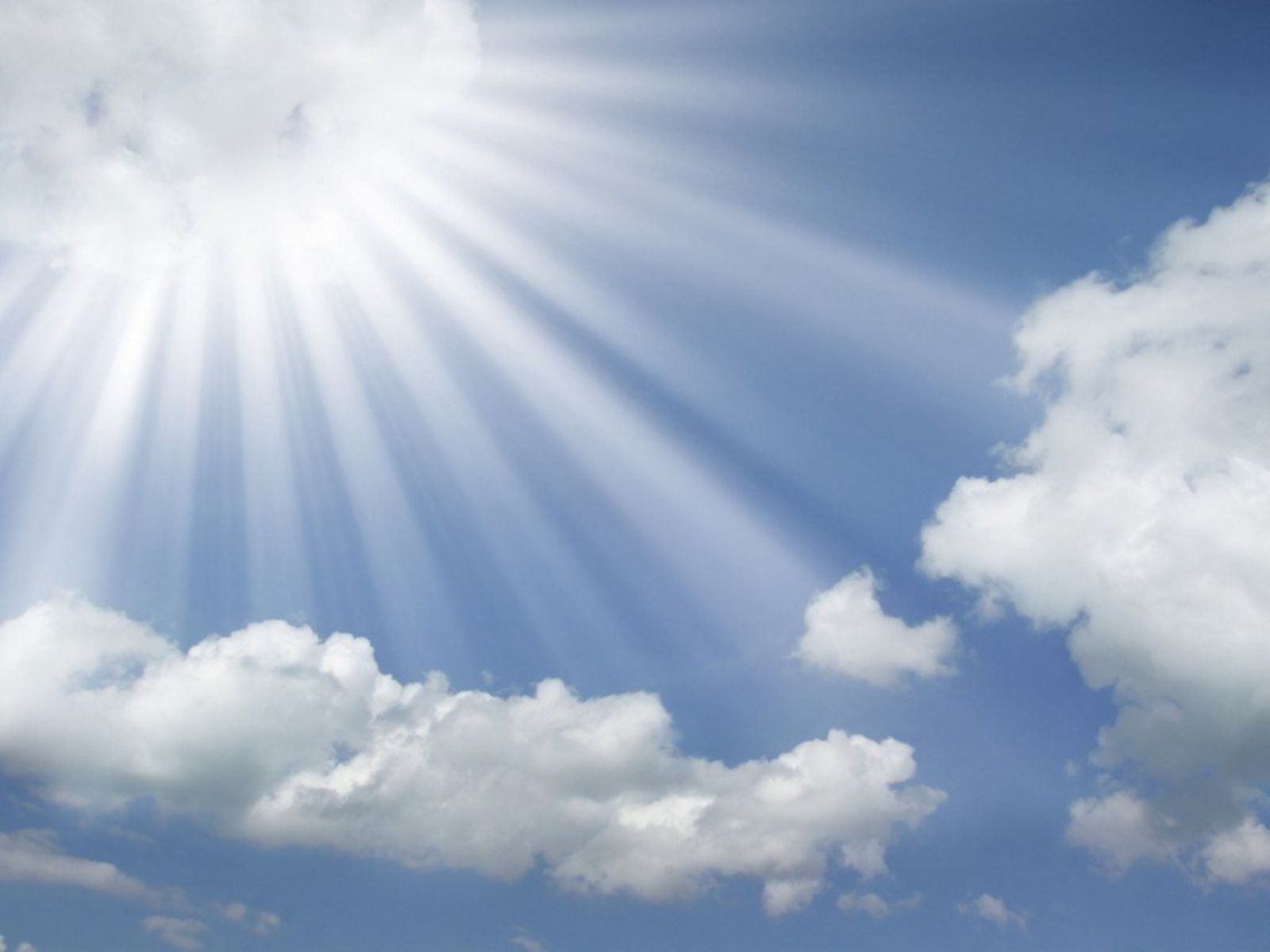 Мы в жизни этой – странники,
Вся жизнь – открытый путь…
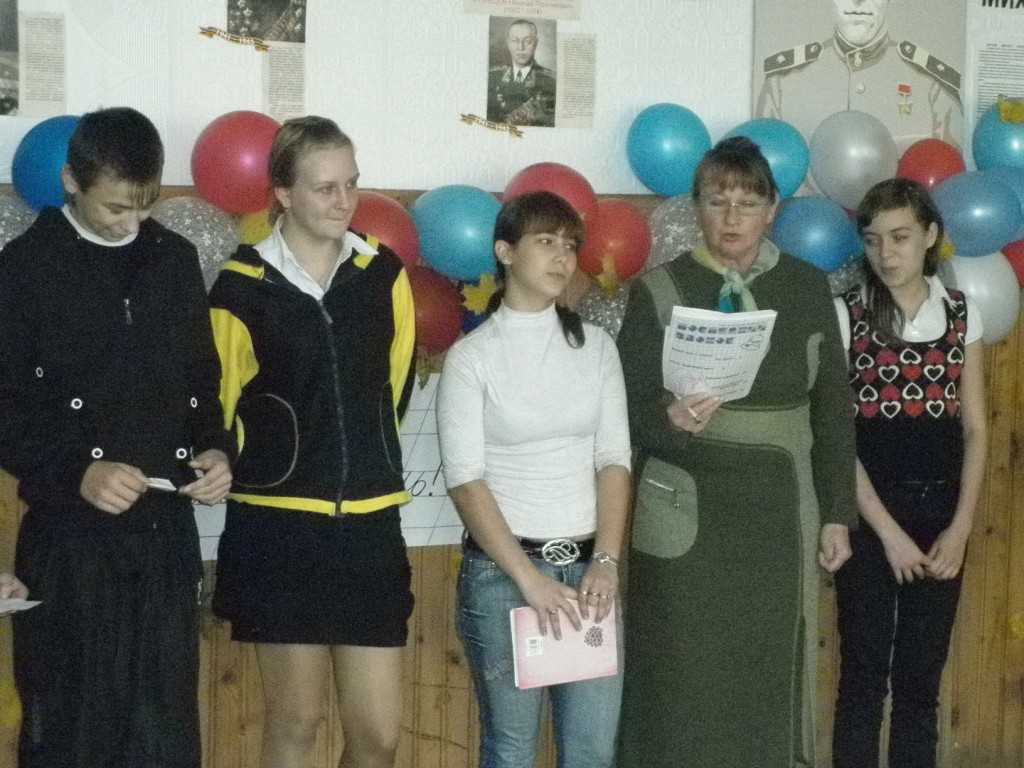 Но нет, мы не изгнанники,
Мы всей Вселенной суть!
Вопрос духовно- нравственного
 воспитания детей является
одной из ключевых проблем,
стоящих перед каждым родителем,
обществом и государством в целом.
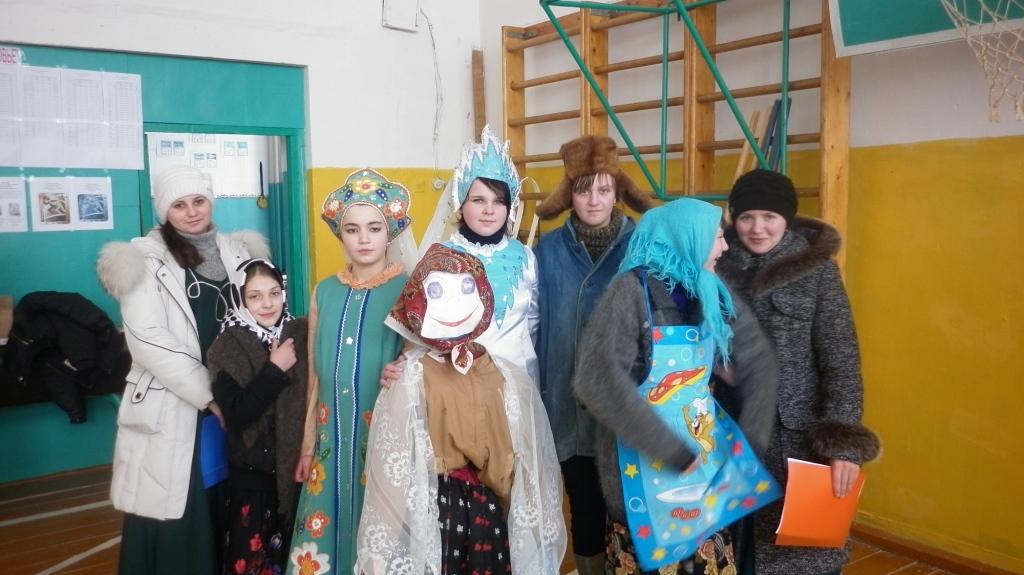 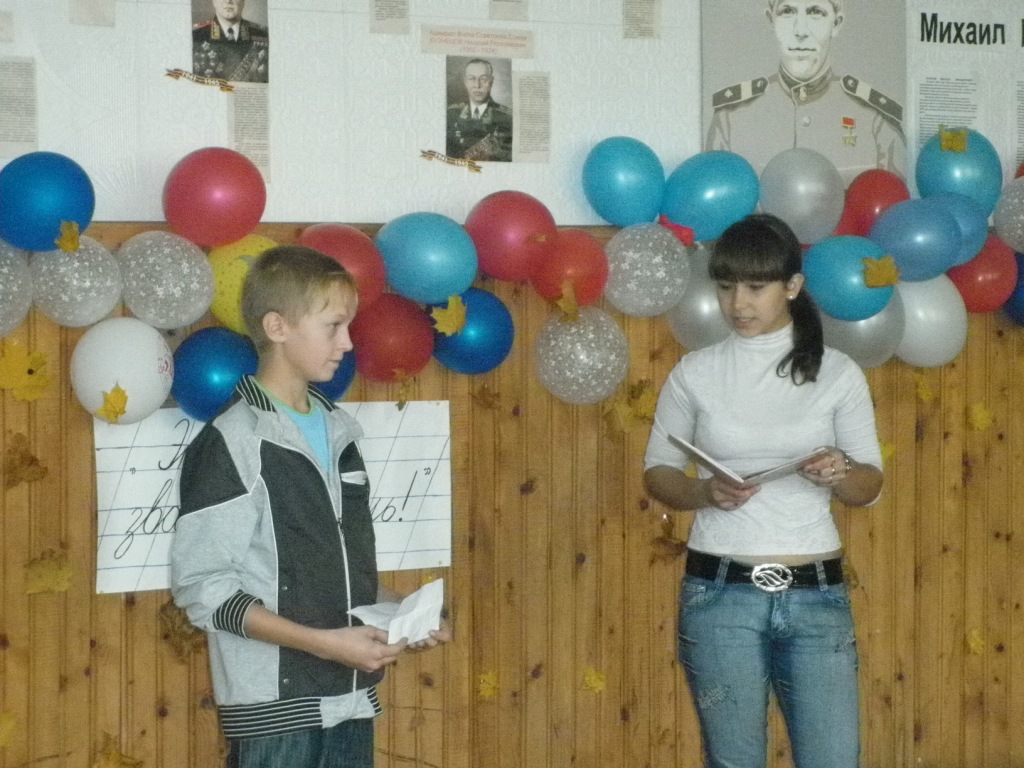 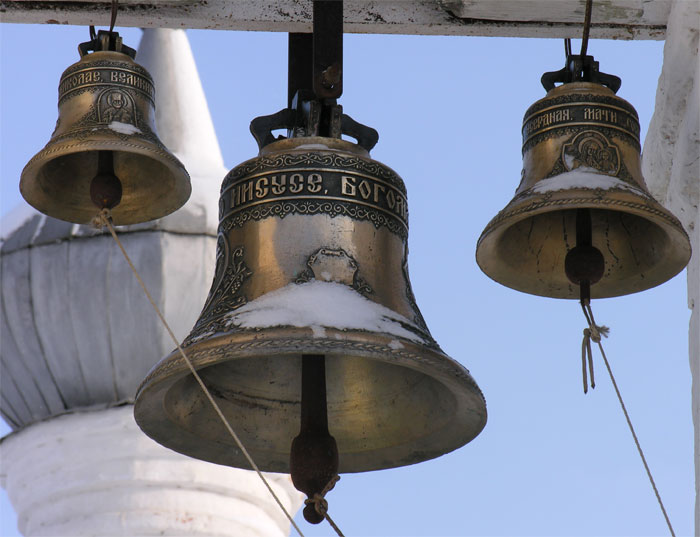 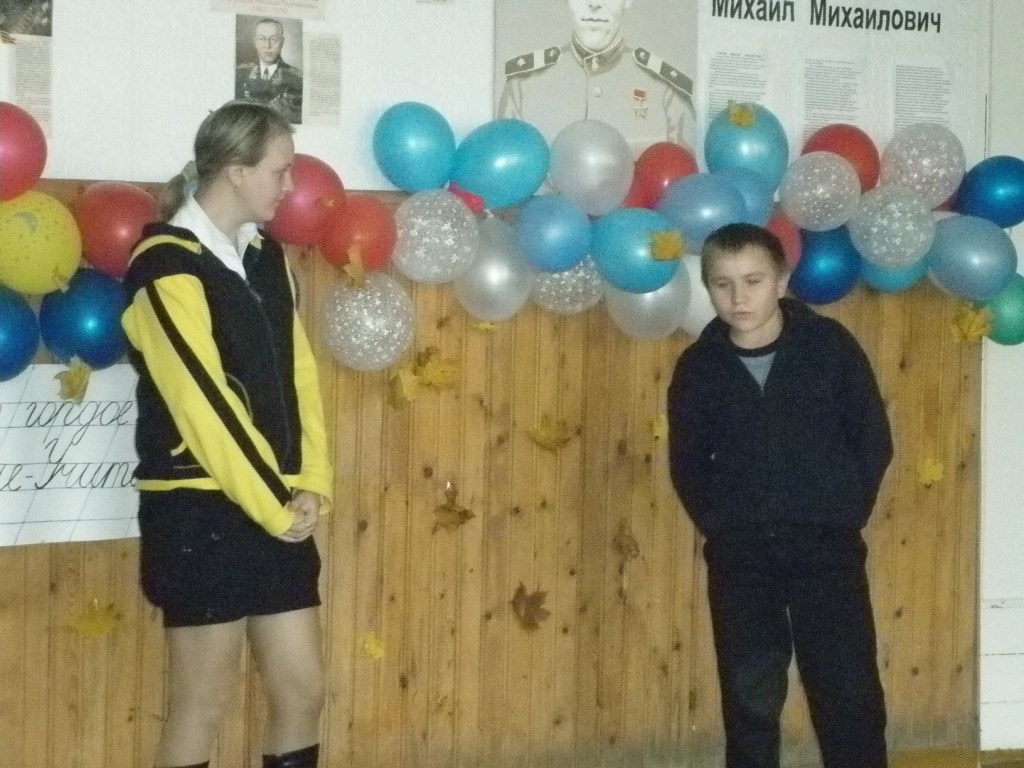 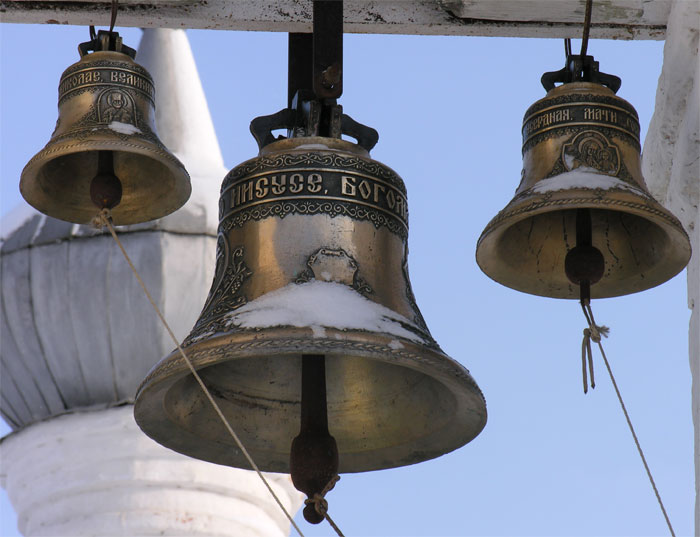 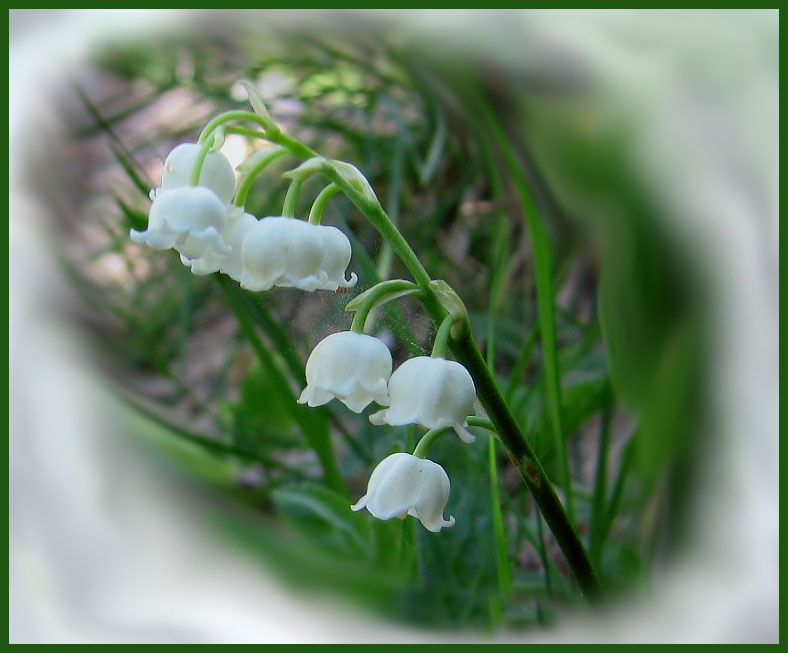 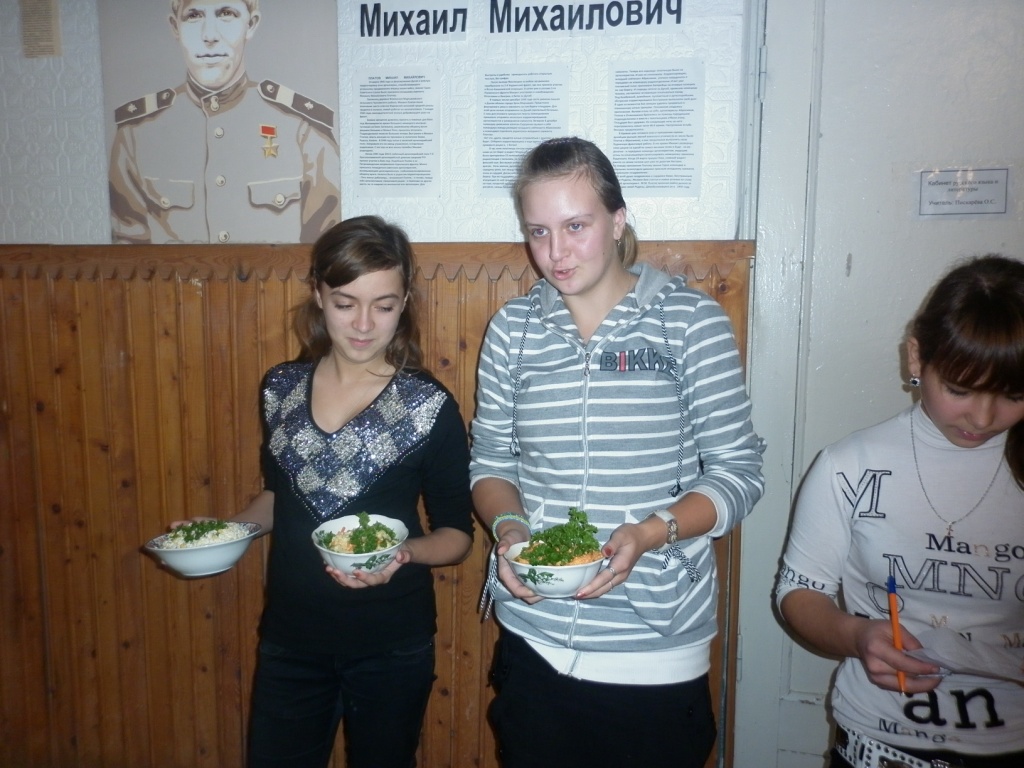 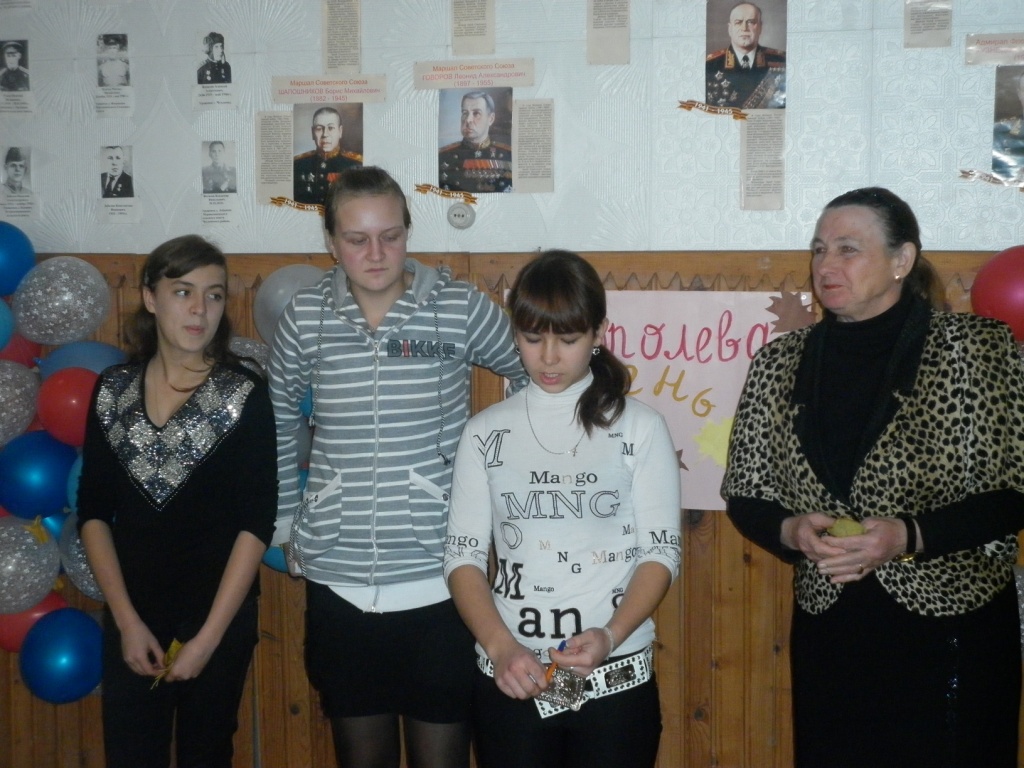 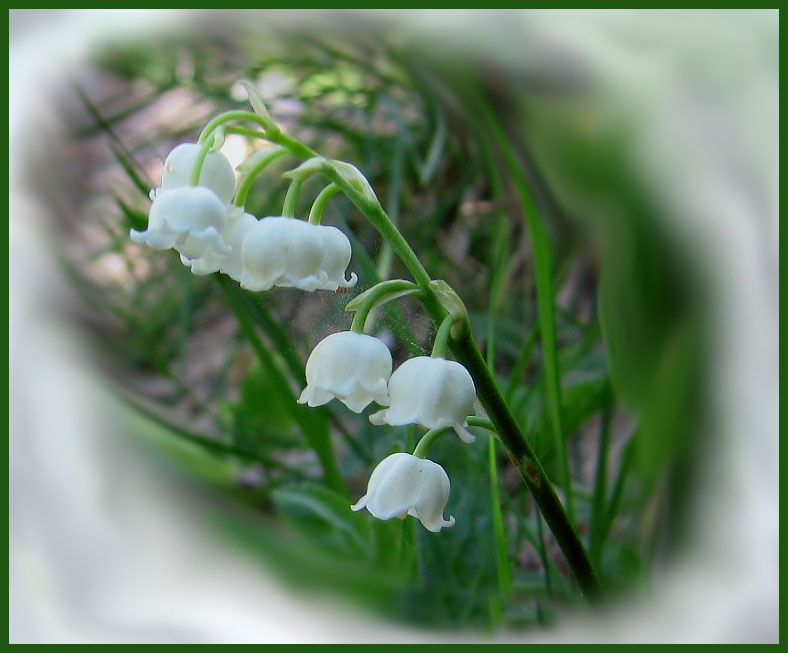 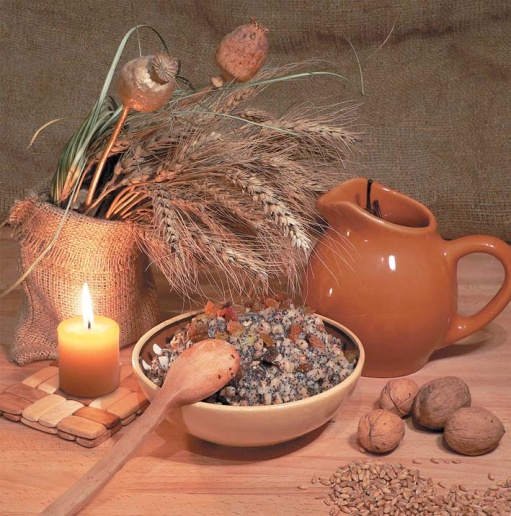 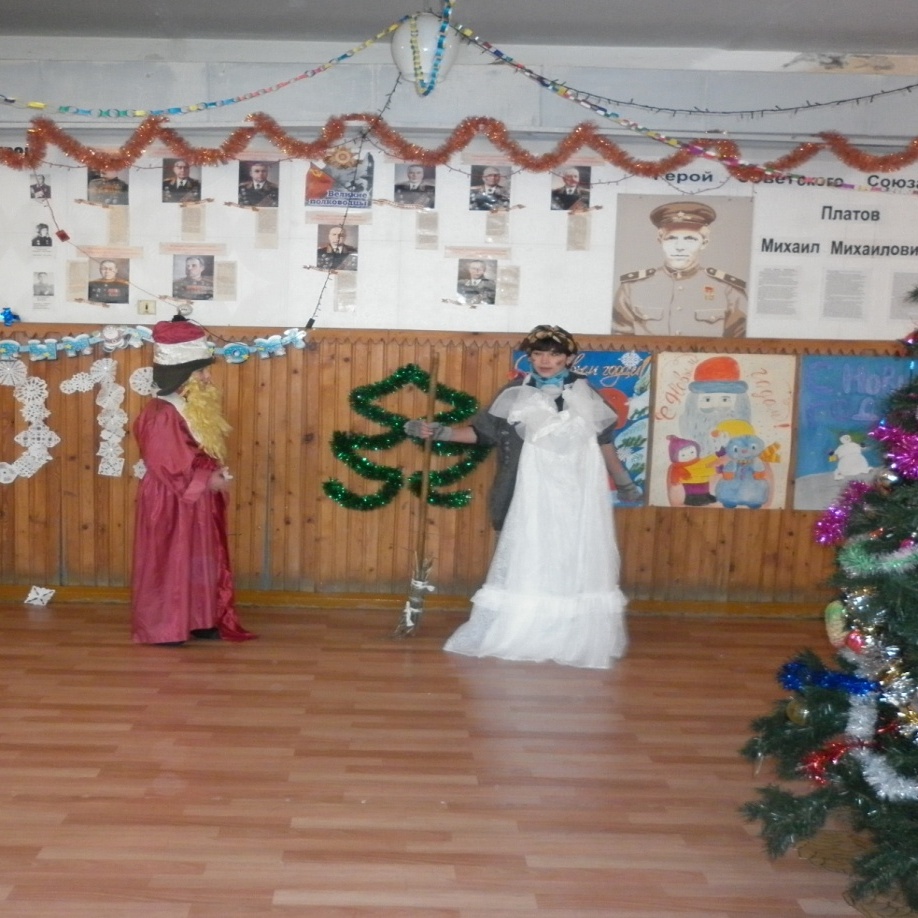 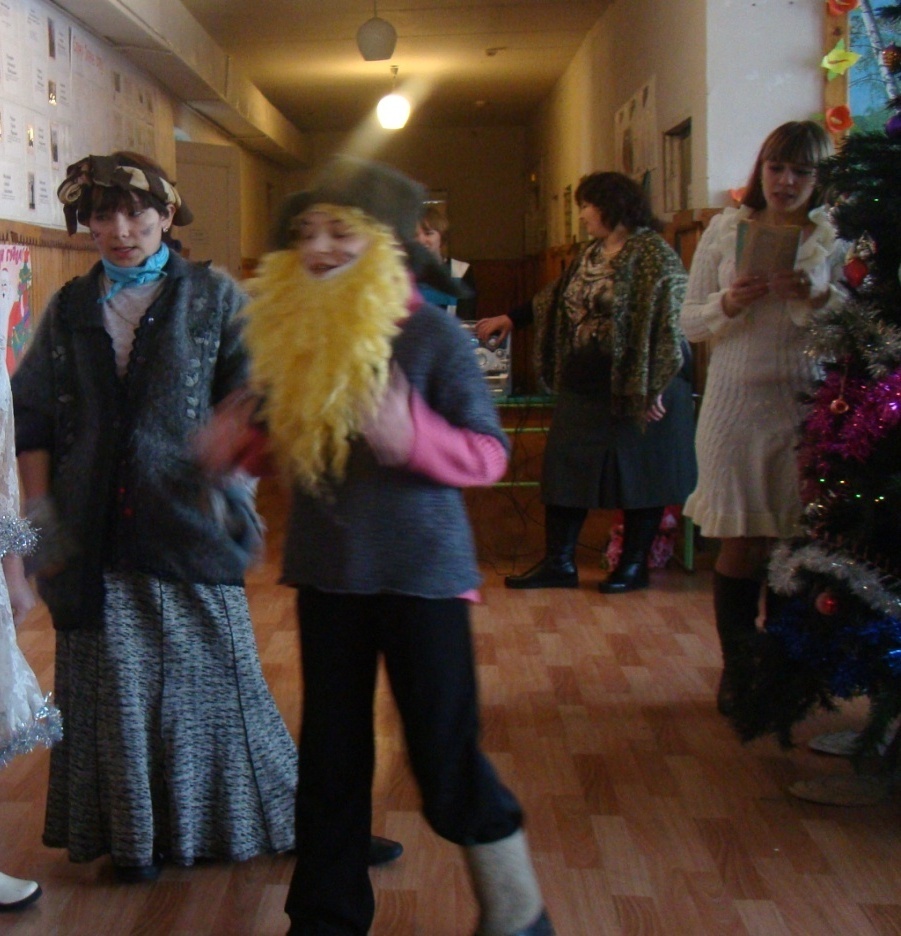 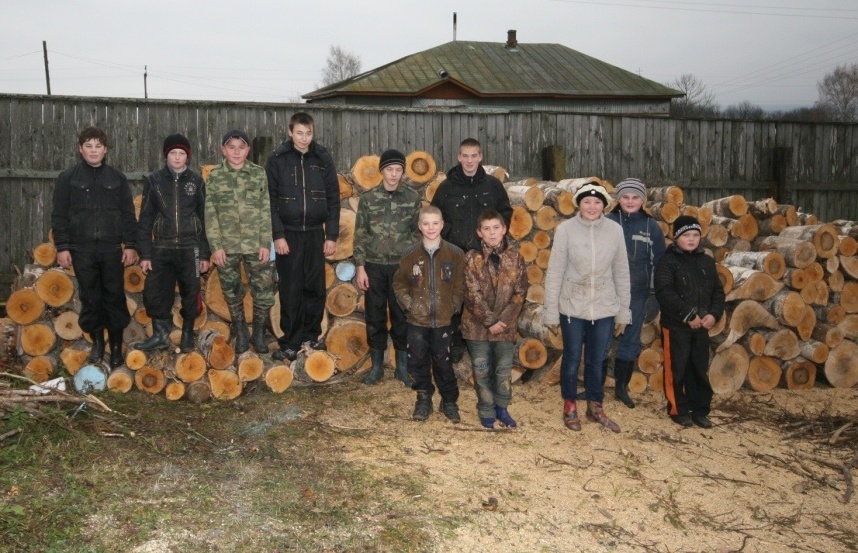 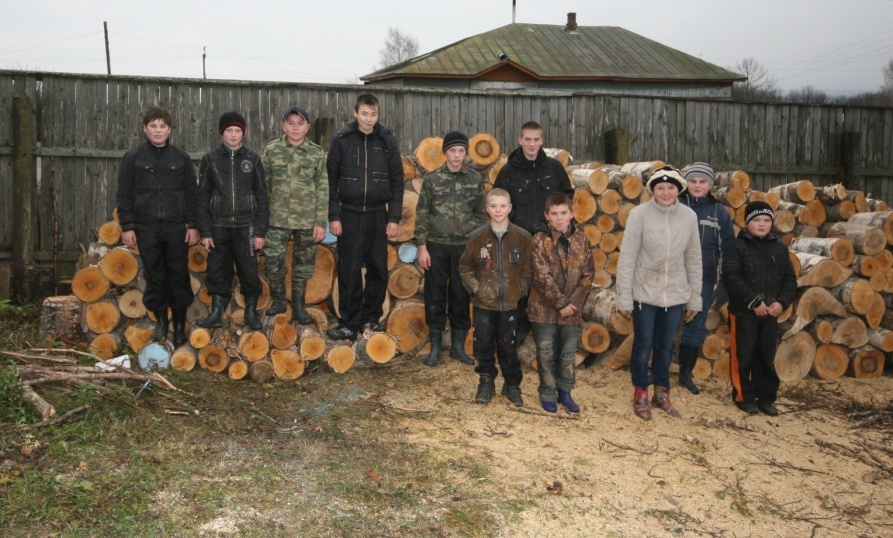 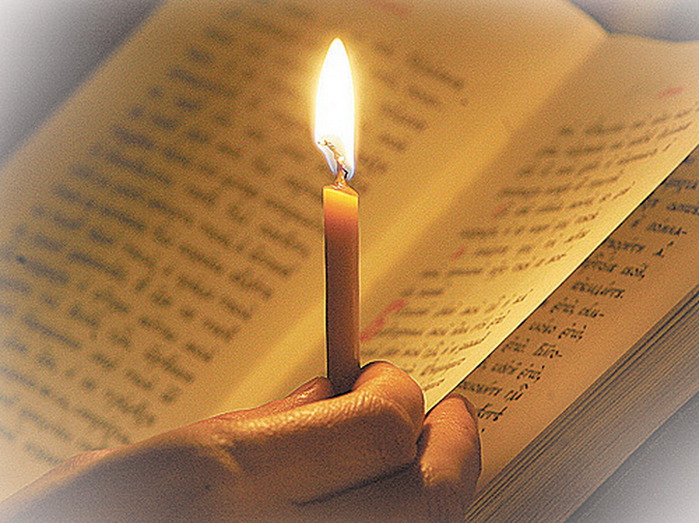 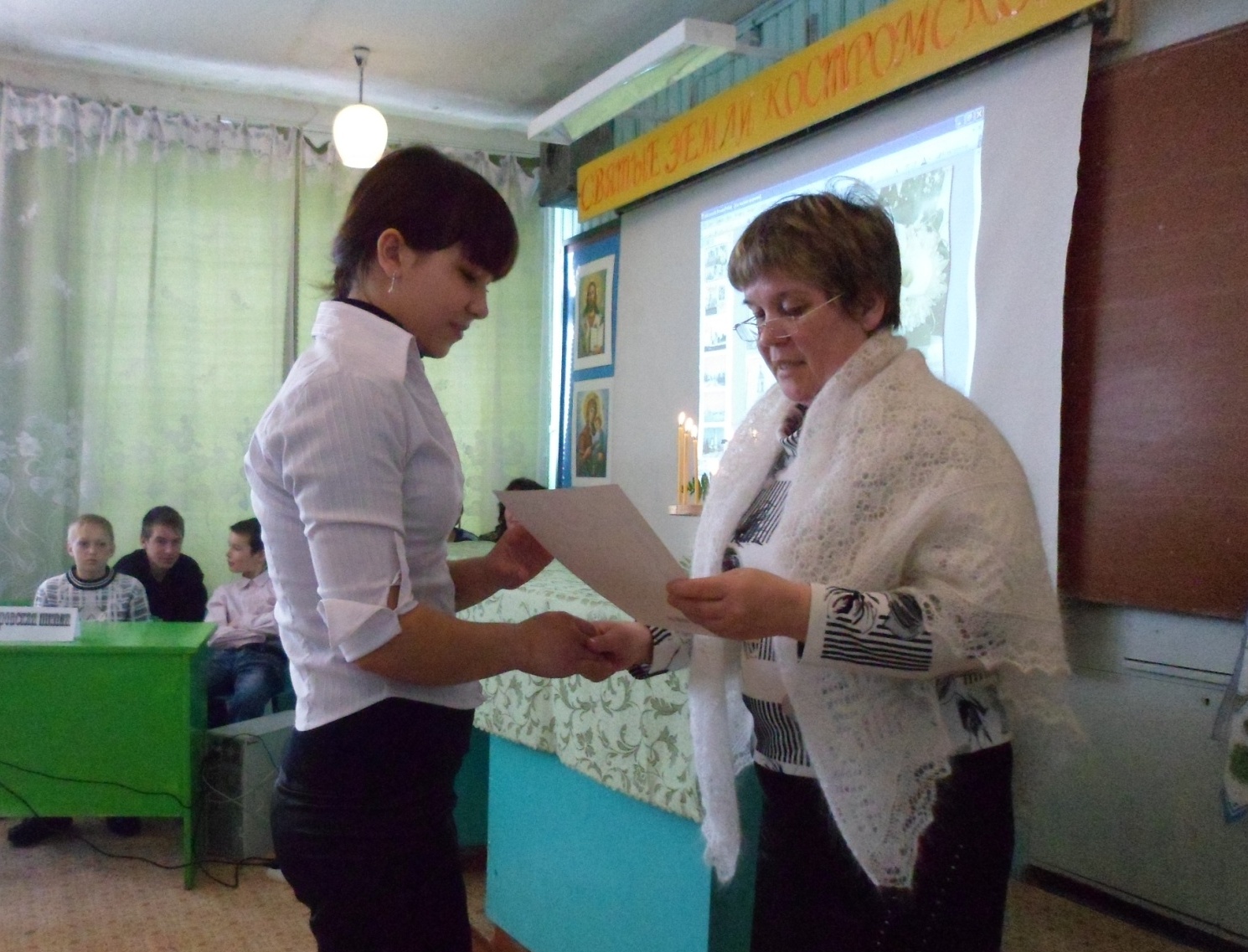 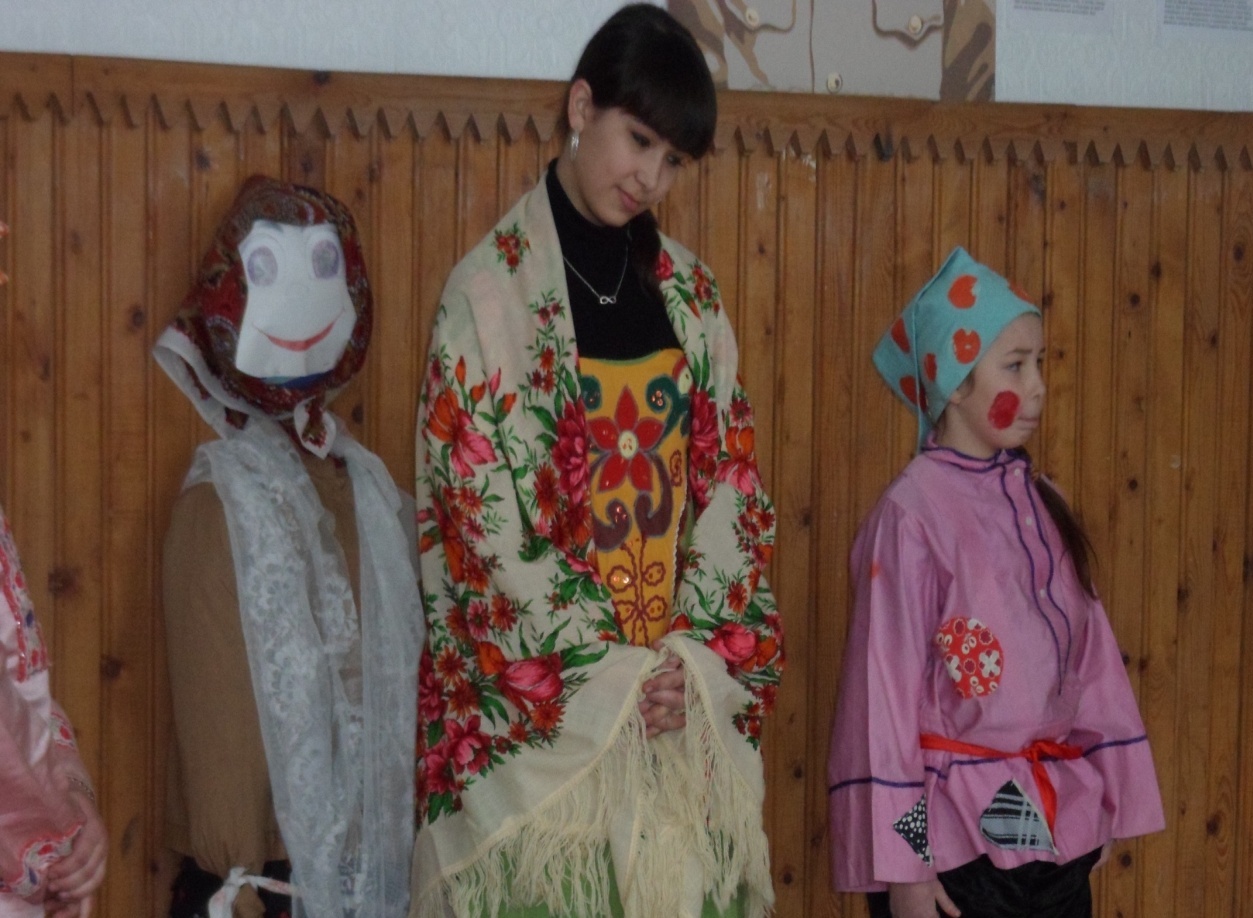 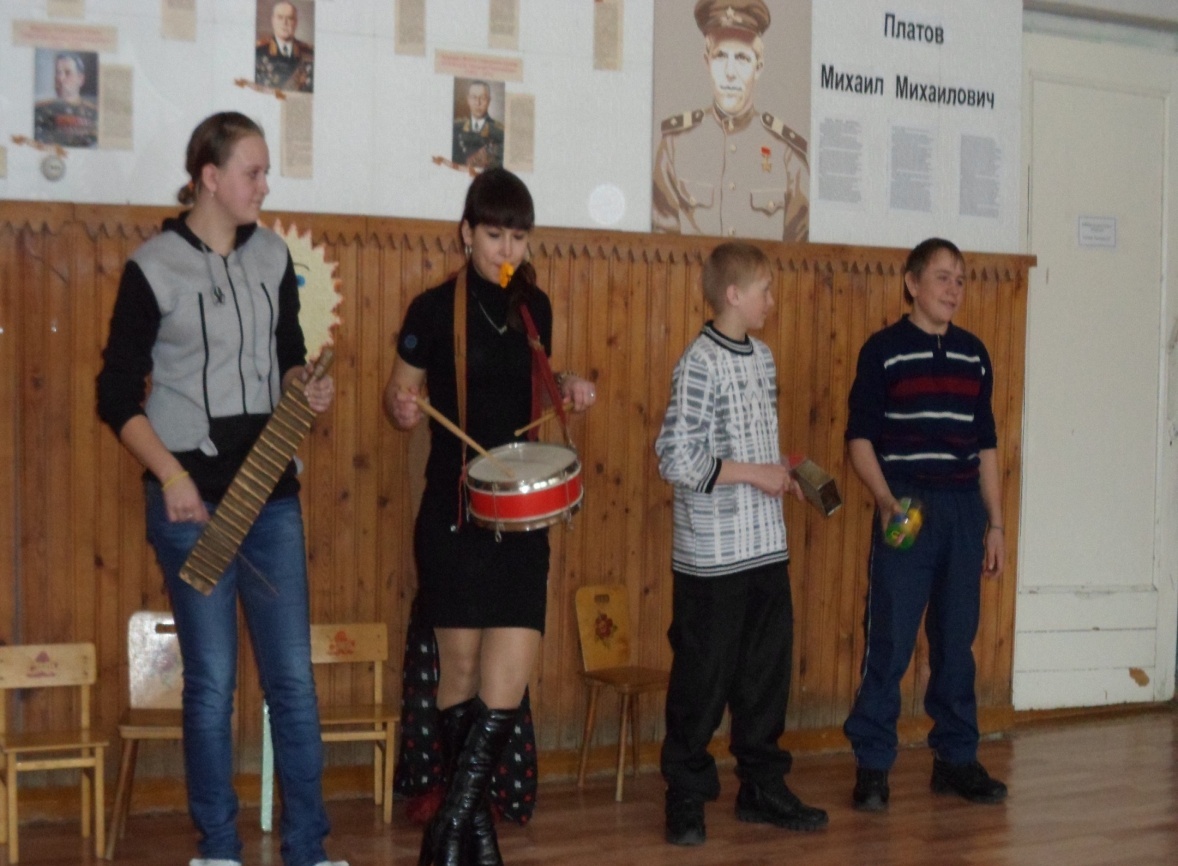 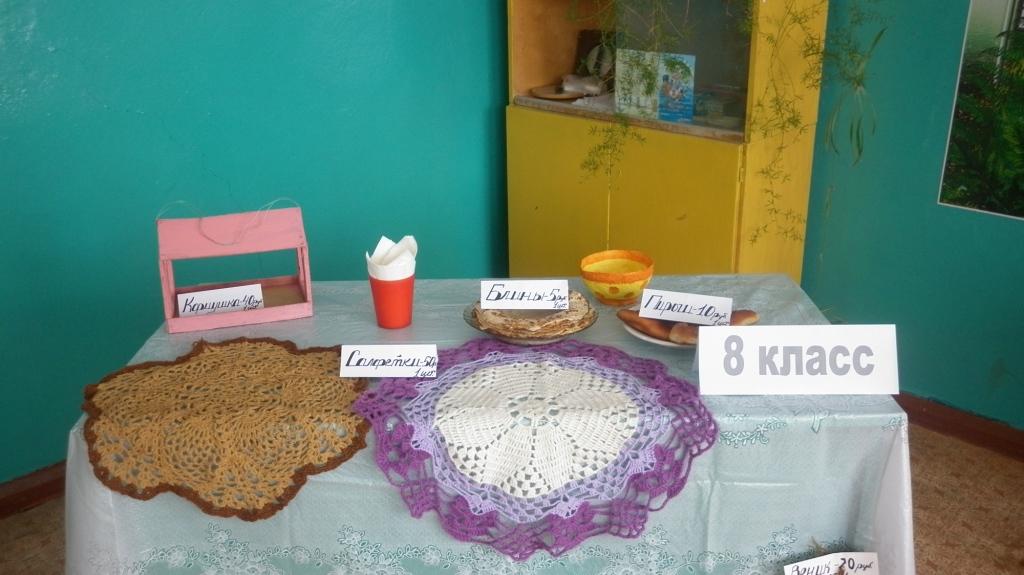 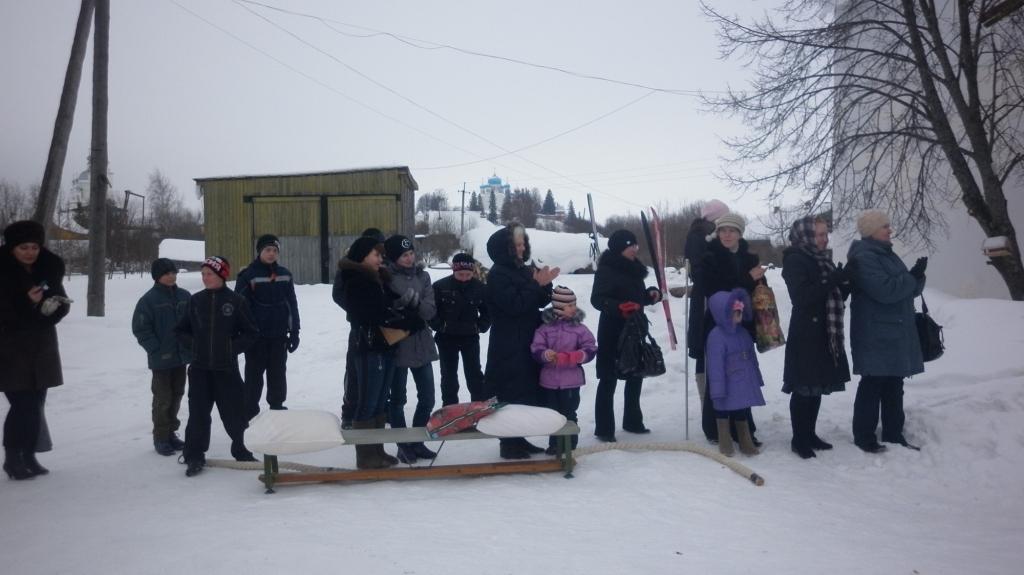 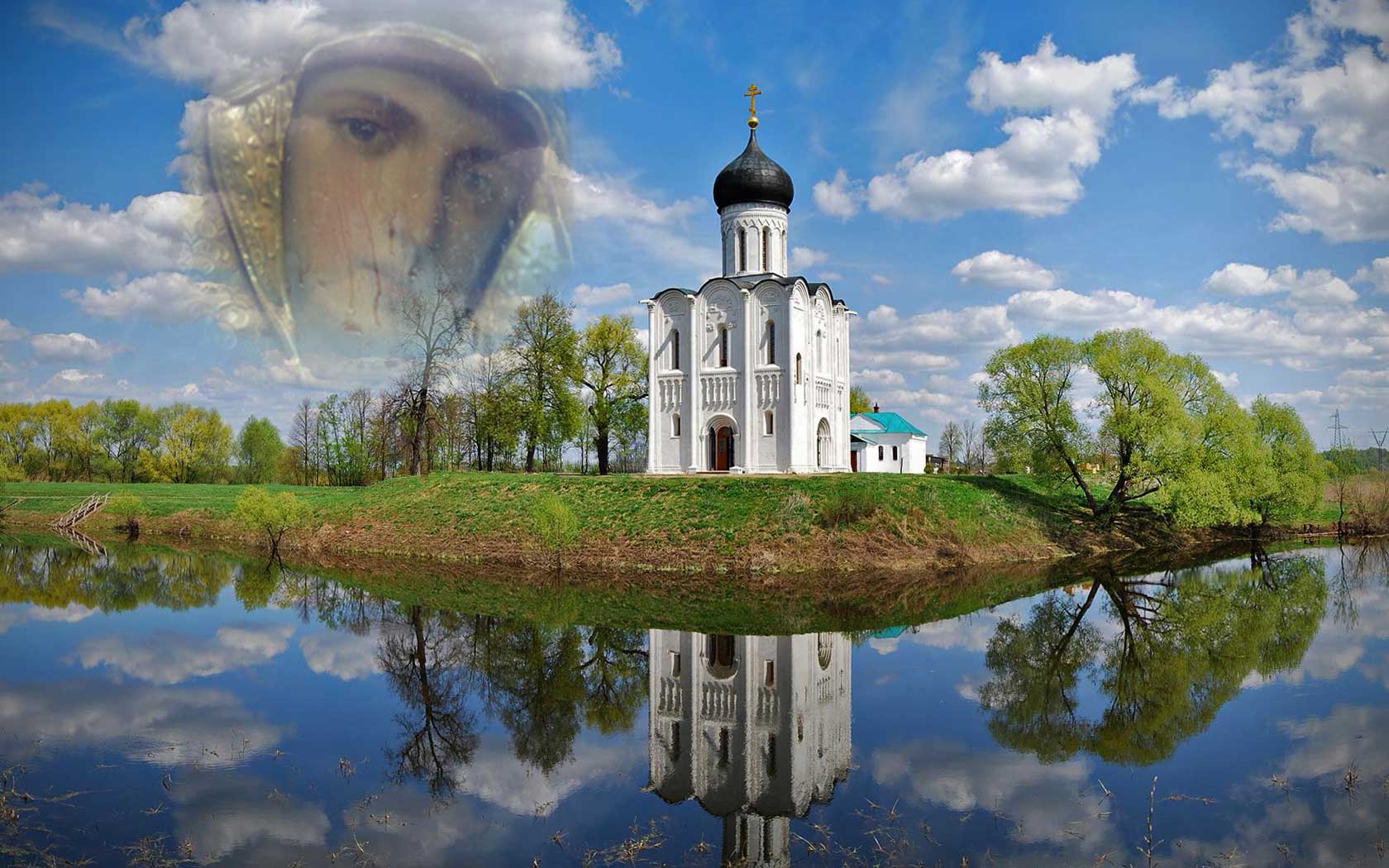 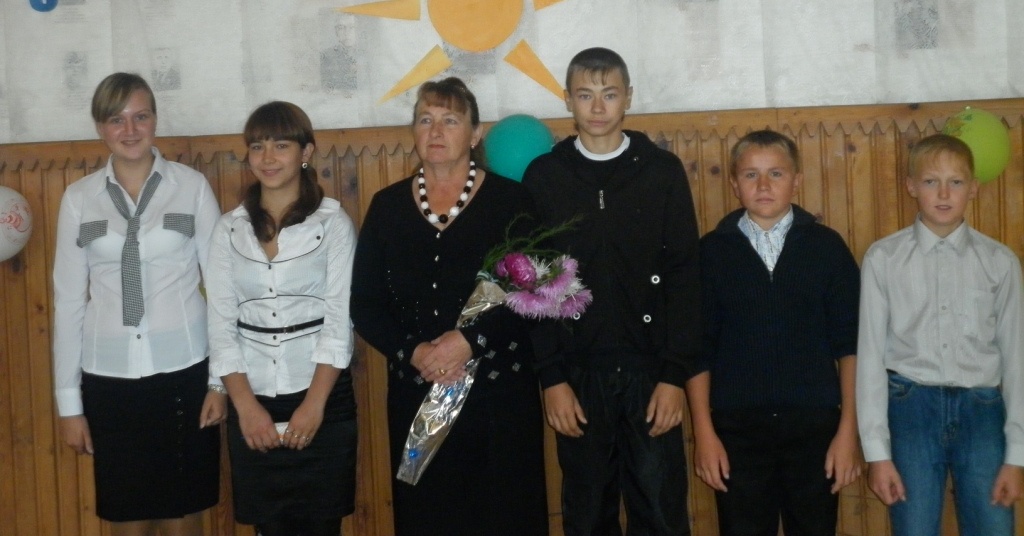 Ведь все мы, в жизни – путники,Дорога – не легка,Но, к счастью, есть заступникиИ Господа рука!
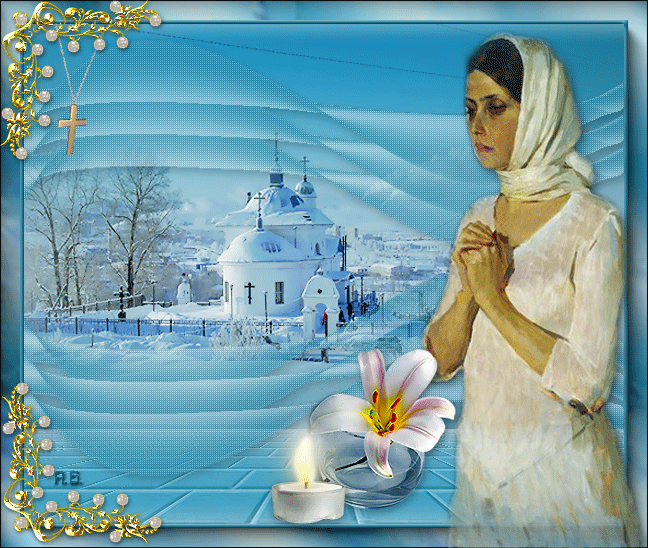 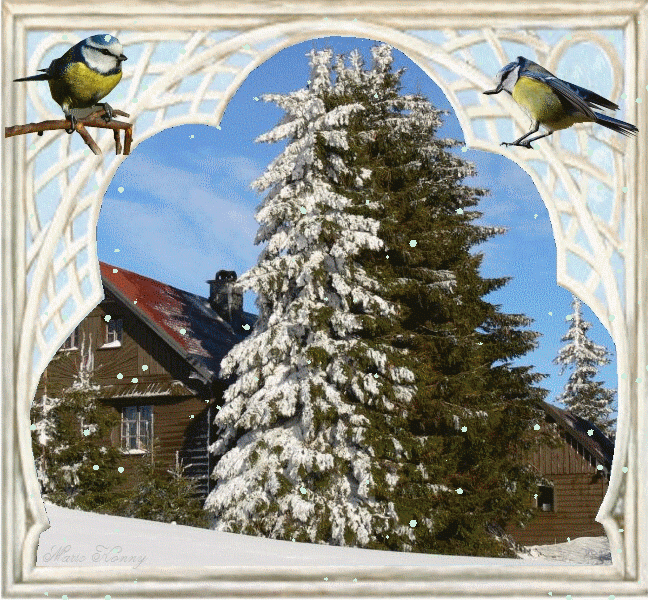 Спасибо за внимание!